Япония и евреи:от тэнгу до фугу
(или От Потерянных Колен к Холокосту)


Евгений Штейнер
Japan Research Centre, SOAS, London 
Школа Востоковедения, ВШЭ, Москва


28 февраля 2019
Библиотека Добролюбова
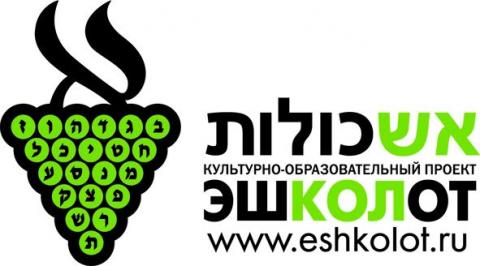 .
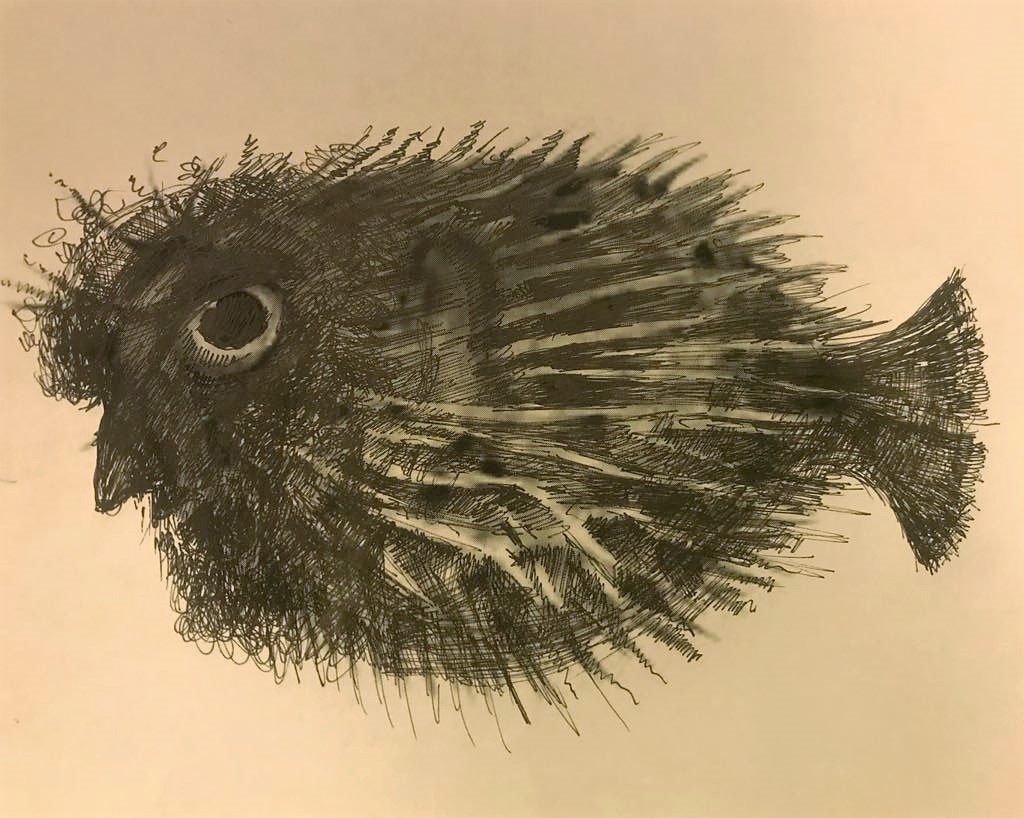 .
Legends of Ten Lost Tribes
Tengu 天狗
							tokin 頭襟
.
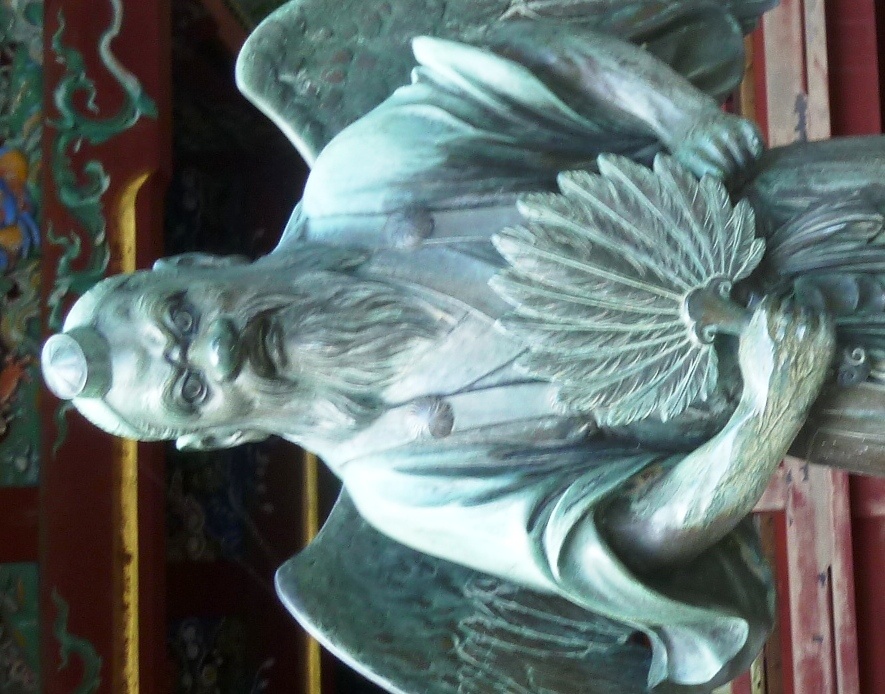 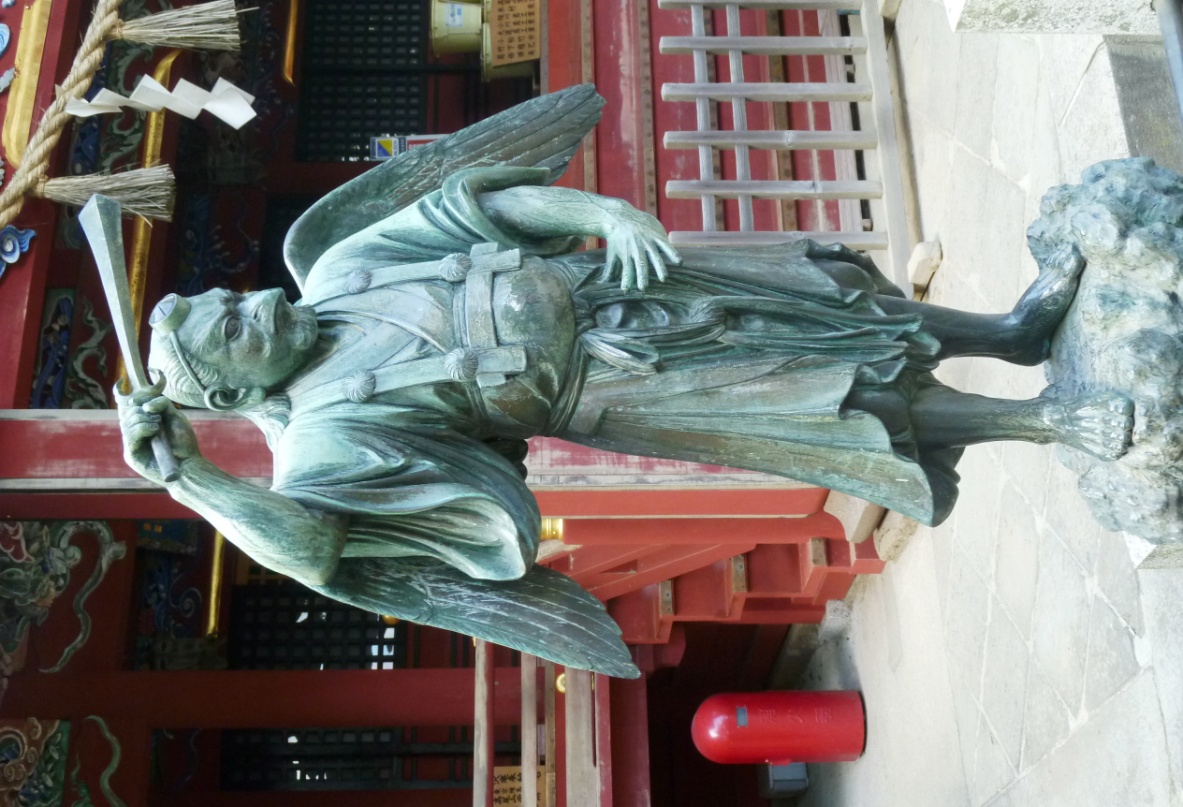 Star of David
				Manai-jinja, Kyoto Pref.








			Genji-monogatari scroll, 12 c.	
			Kagome 籠目 lattice
.
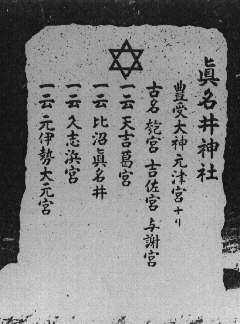 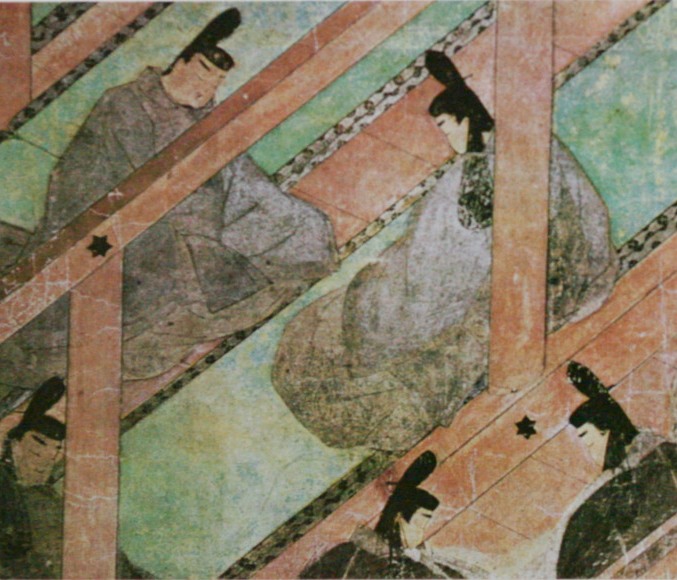 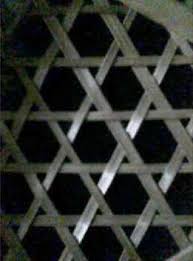 Kodama-jinja, Enoshima Island
.
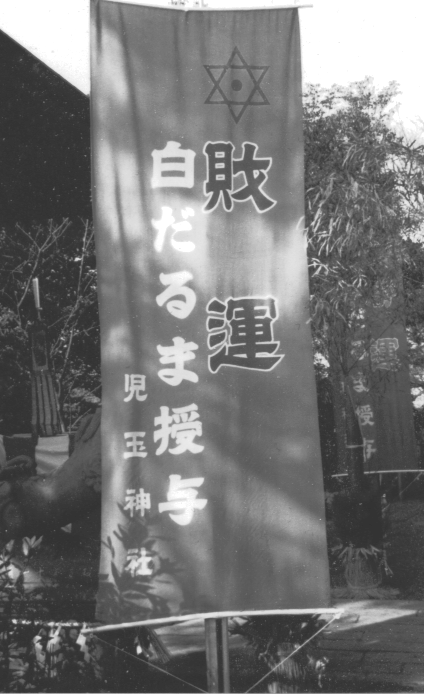 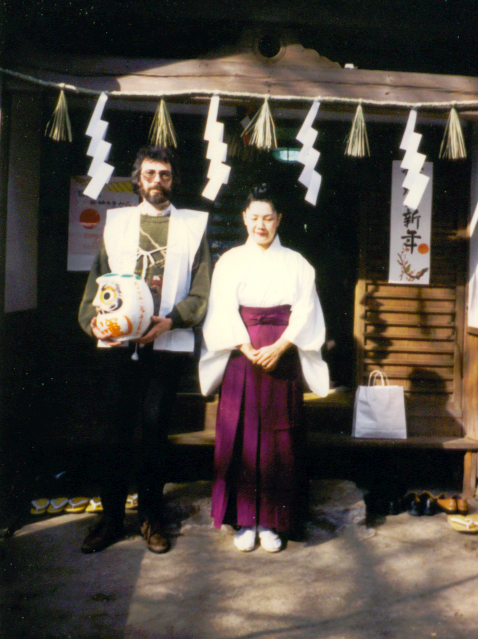 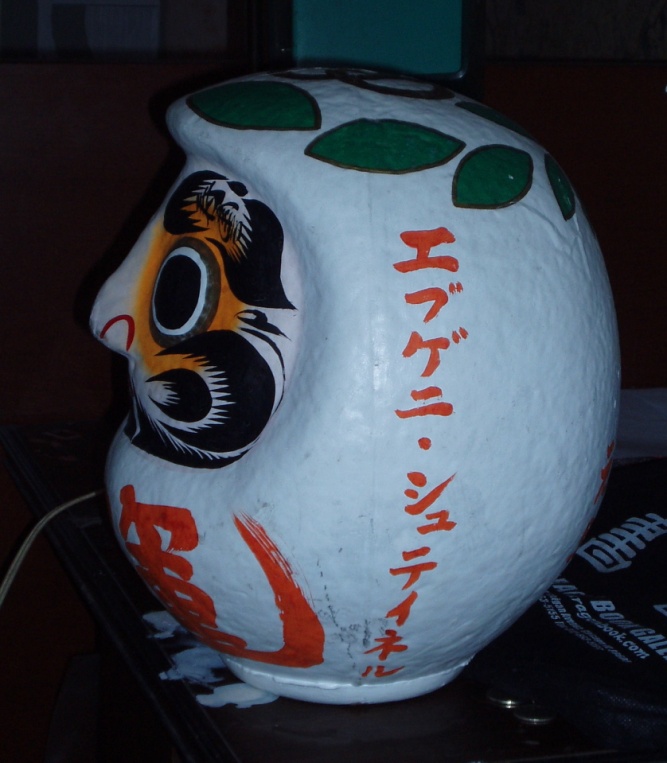 Russian Jews in Japan

The Jewish Community of Japan was established March 21, 1953 (Tokyo), founded by merchant Jews primarily from Harbin and Shanghai. "The criteria to be a member were to be able to speak Russian, play poker and drink vodka," 
                                      Ernie Salomon, 
                                      former community president 

Before:  Jewish Benevolent Association of Yokohama – Settlement #82  - from the Bluff Directory, 1923
.
The Luri Brothers
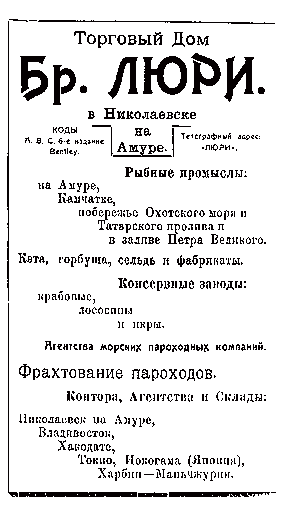 .
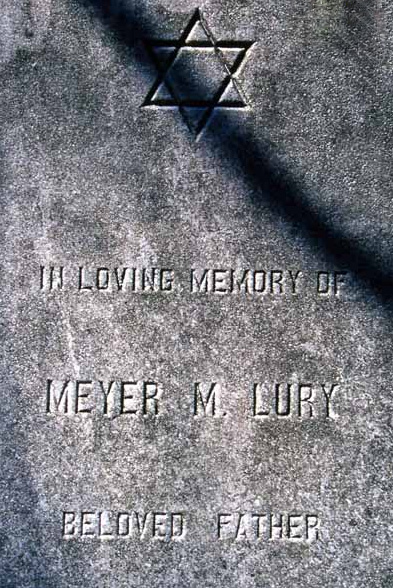 Sam Vilensky (1904-65)
.
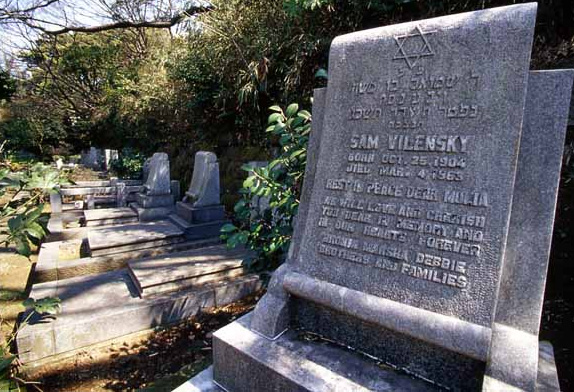 Chiune (Sinpo) Sugihara (1900-1986)
.
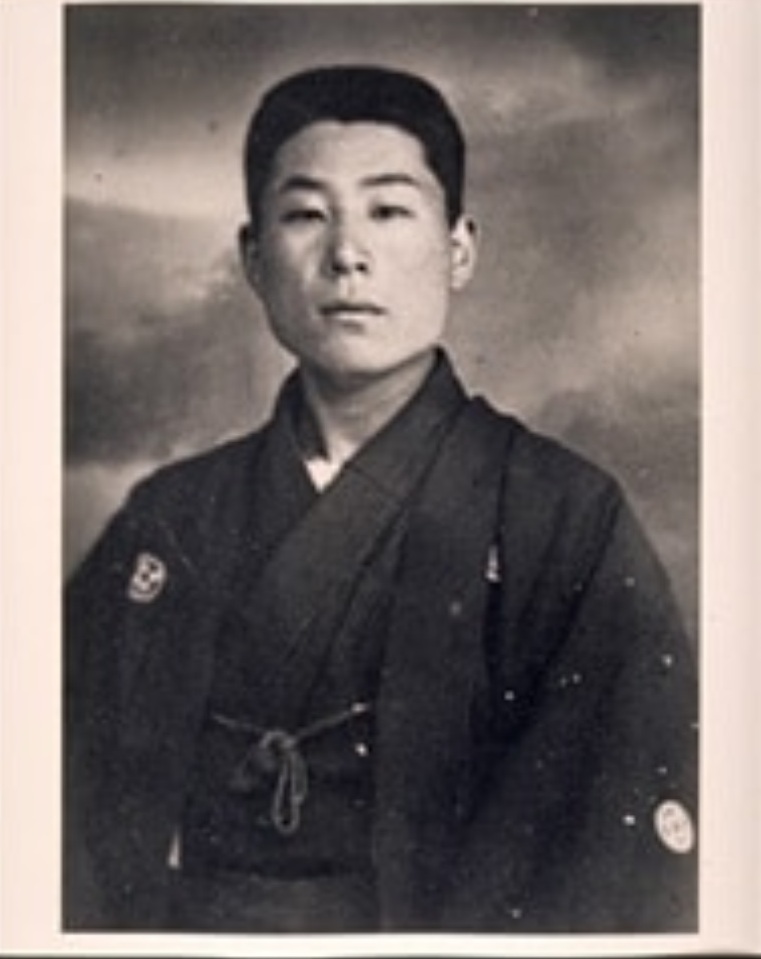 .
.
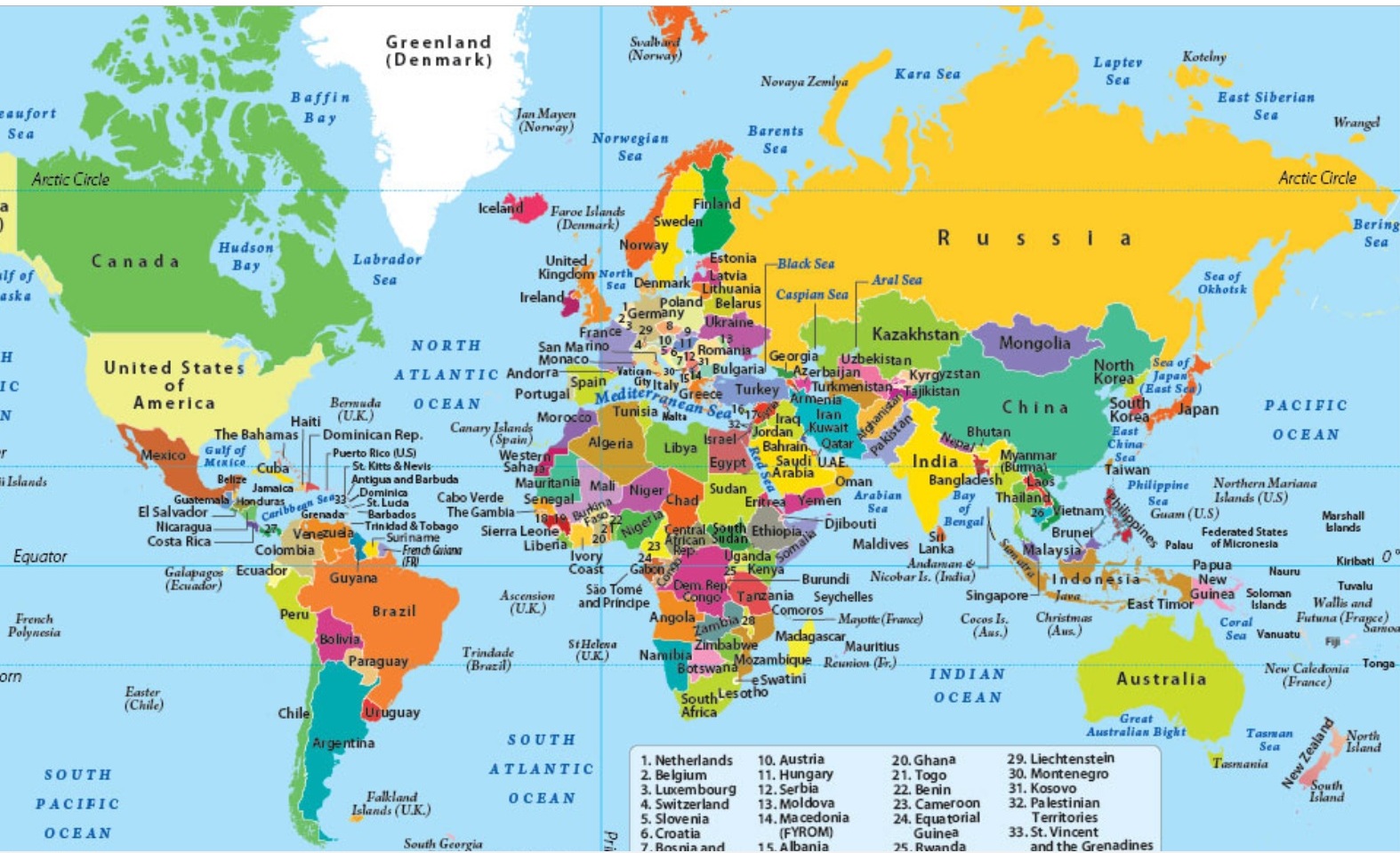 .
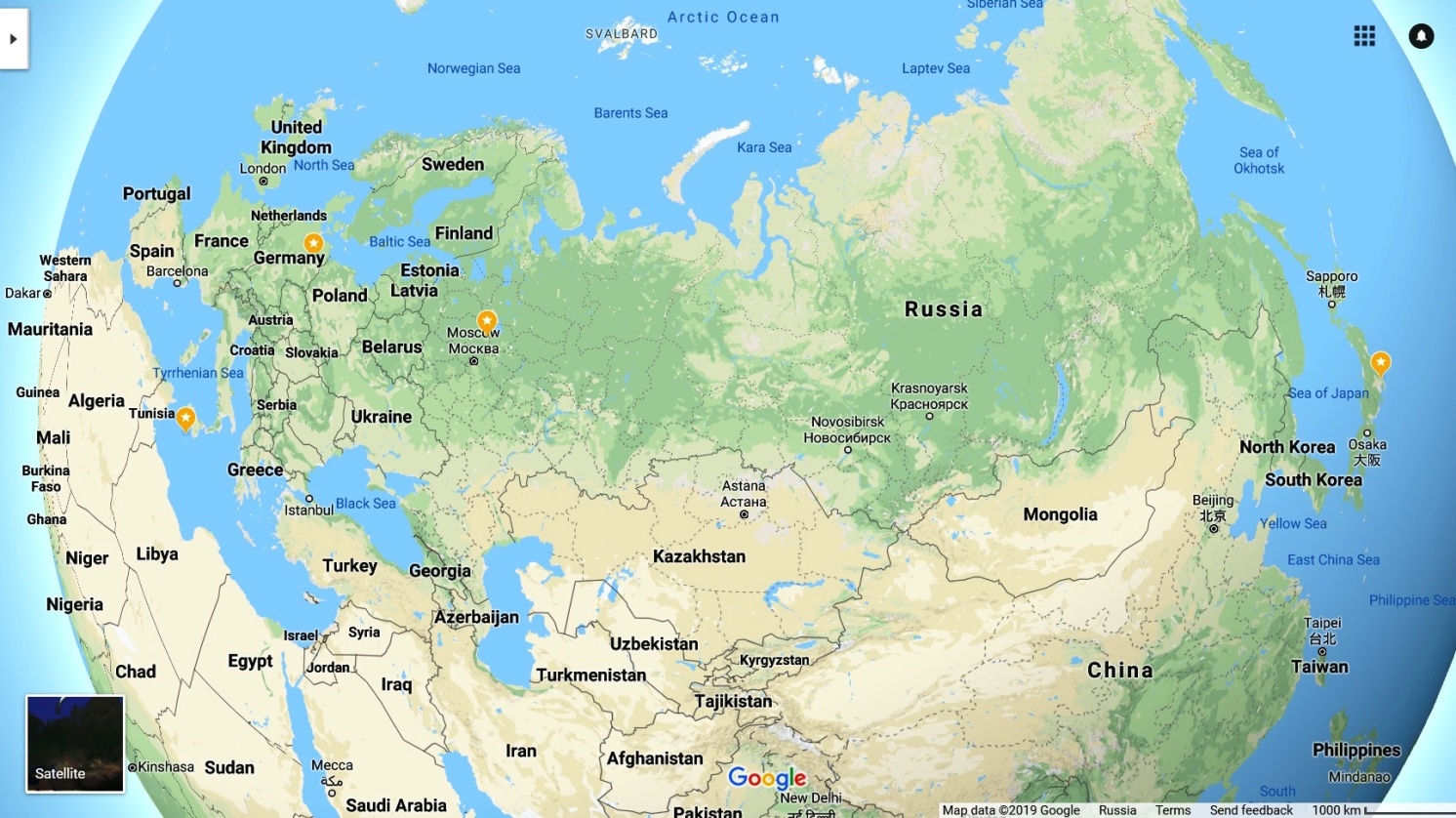 .
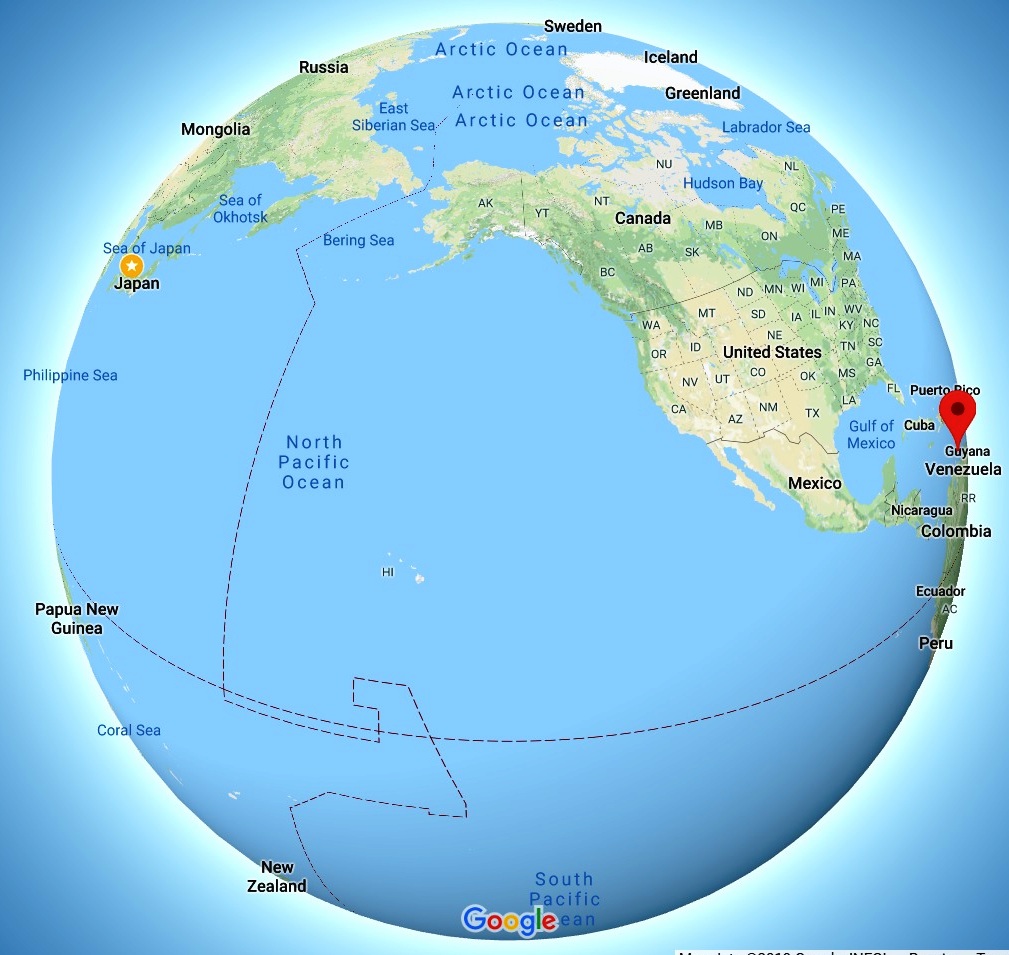 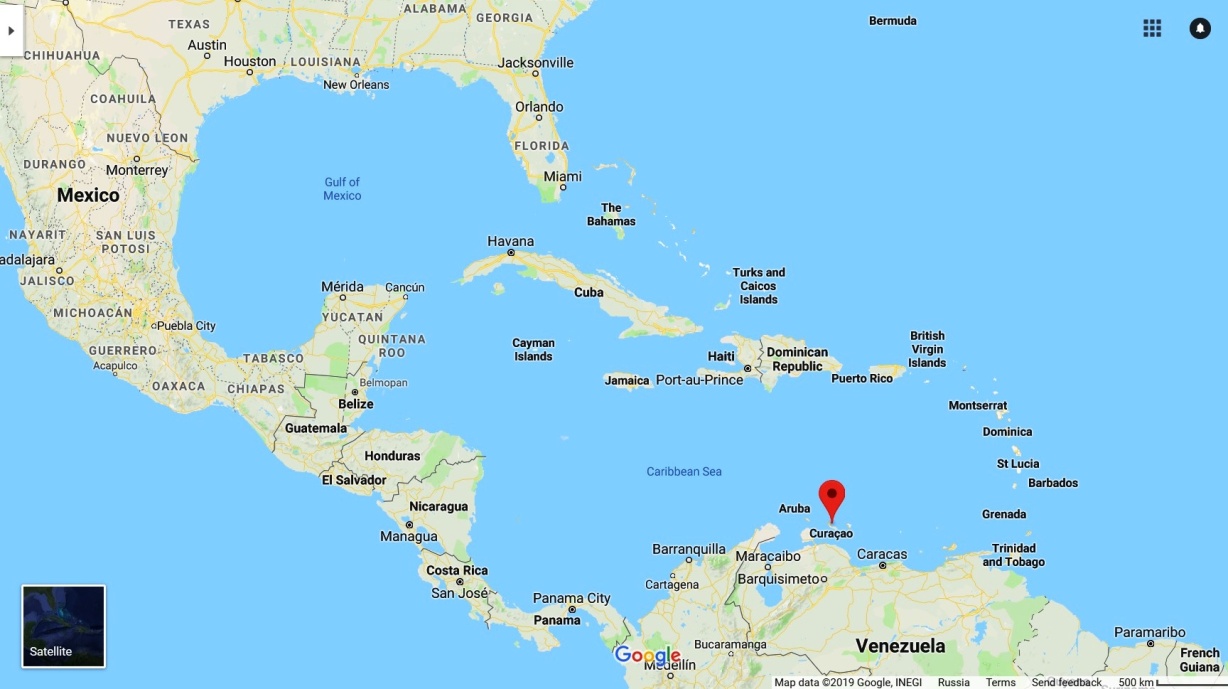 Zorach Warhaftig (1906-2002)
.
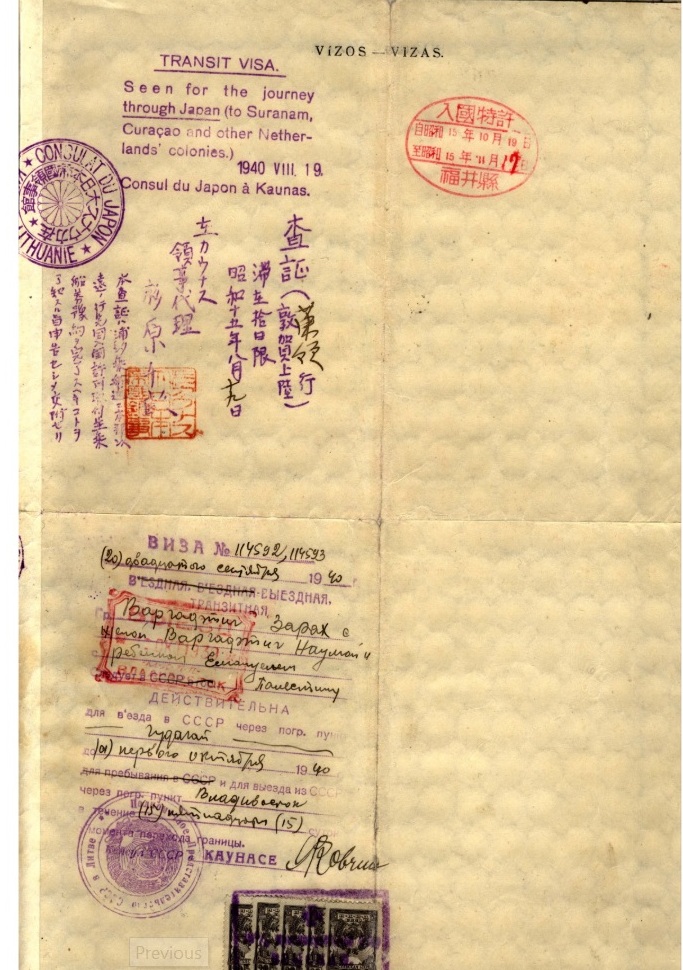 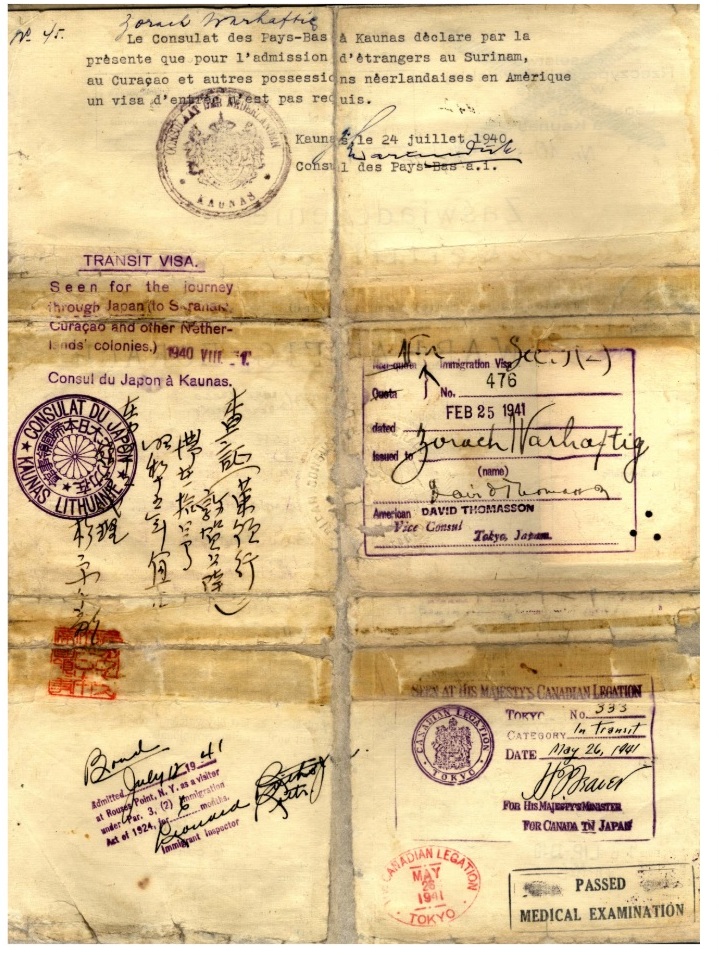 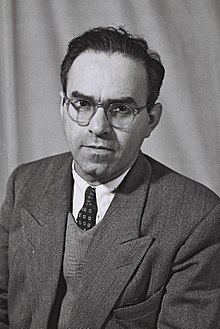 Sugihara’s visa
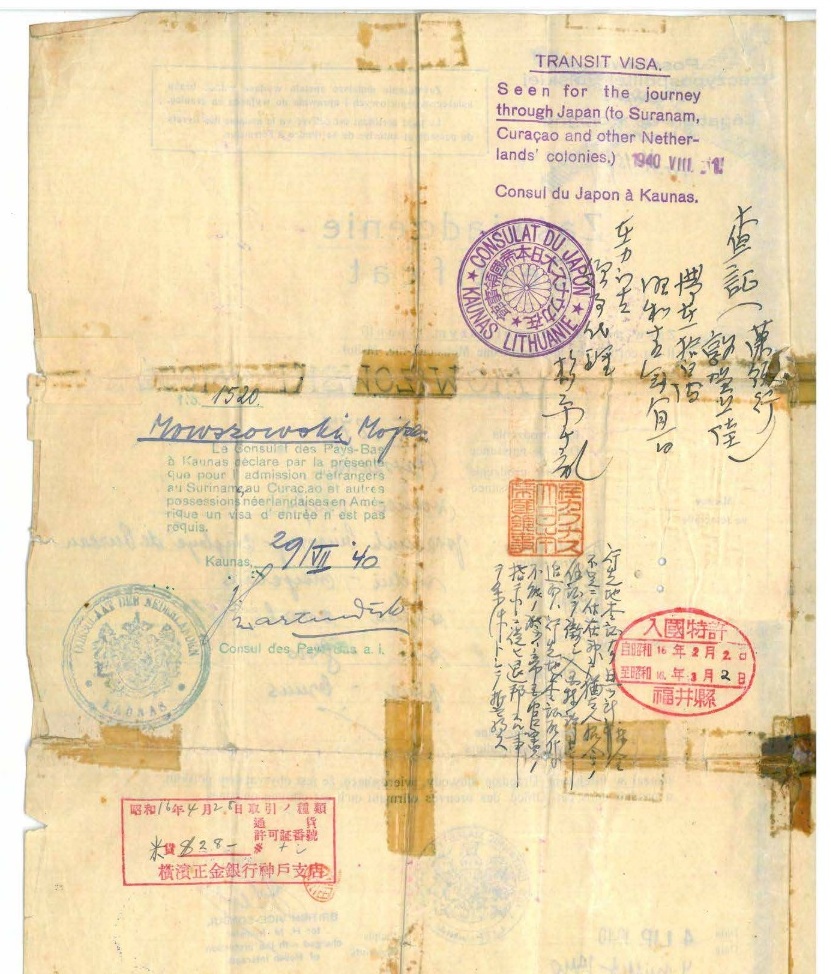 .
.
.
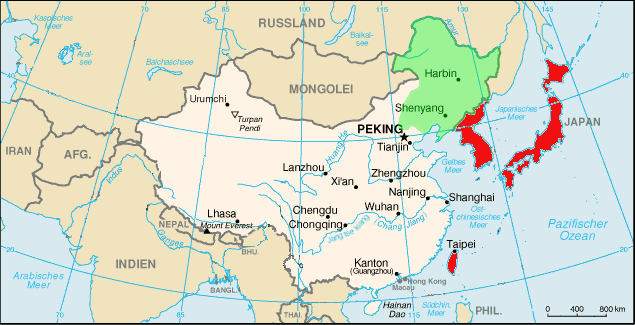 Norihiro Yasue (1886-1950, Gulag)
						Inuzuka (1890-1965)
.
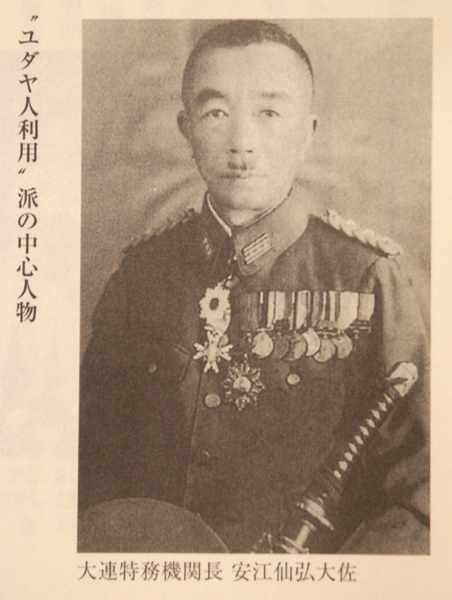 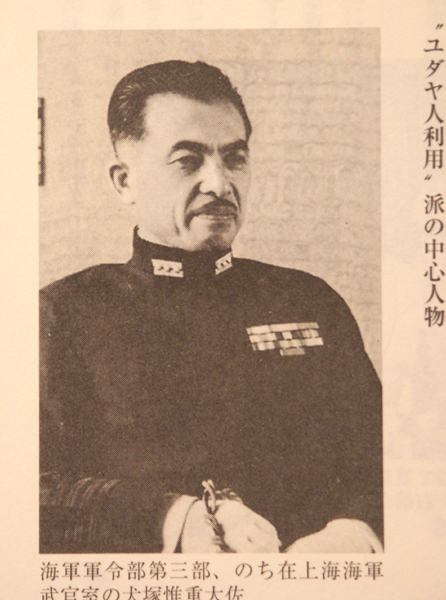 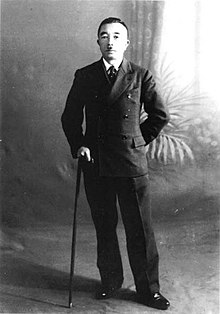 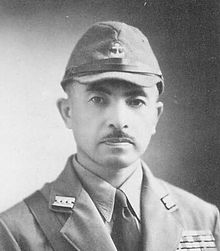 Higuchi Kiichiro (1882-1970) - R
Ayukawa Yoshisuke (1889-1967), founder of Nissan - L
.
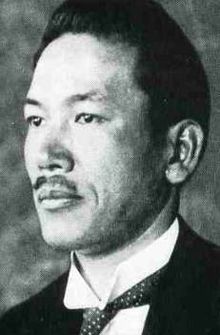 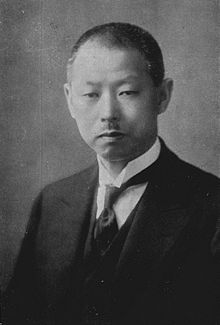 Dr. Stephen Wise (1874-1949)
.
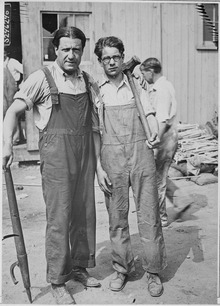 Residence Permit of C.B. Fiszoff, Shanghai
.
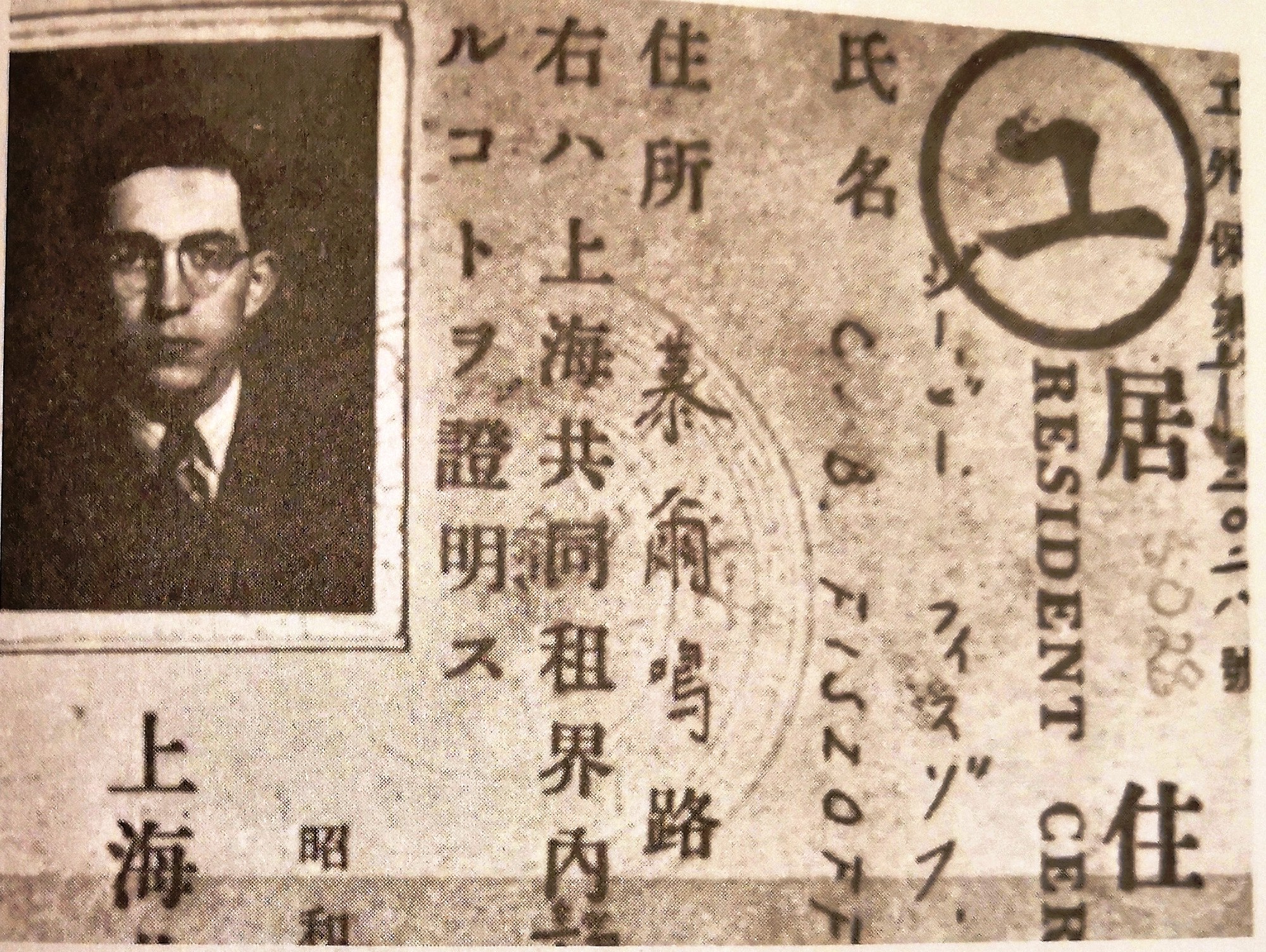 Zelig Belokamen (1899-1983), 
Tientsin
.
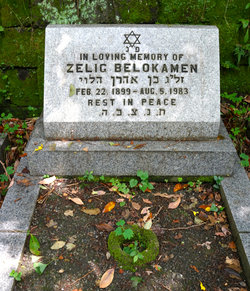 WWII Refugees: Jacob Shimkin
.
.
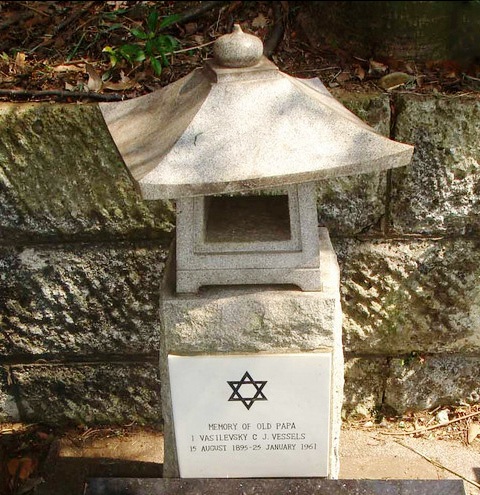 Otpor Incident, Feb. 1938
.
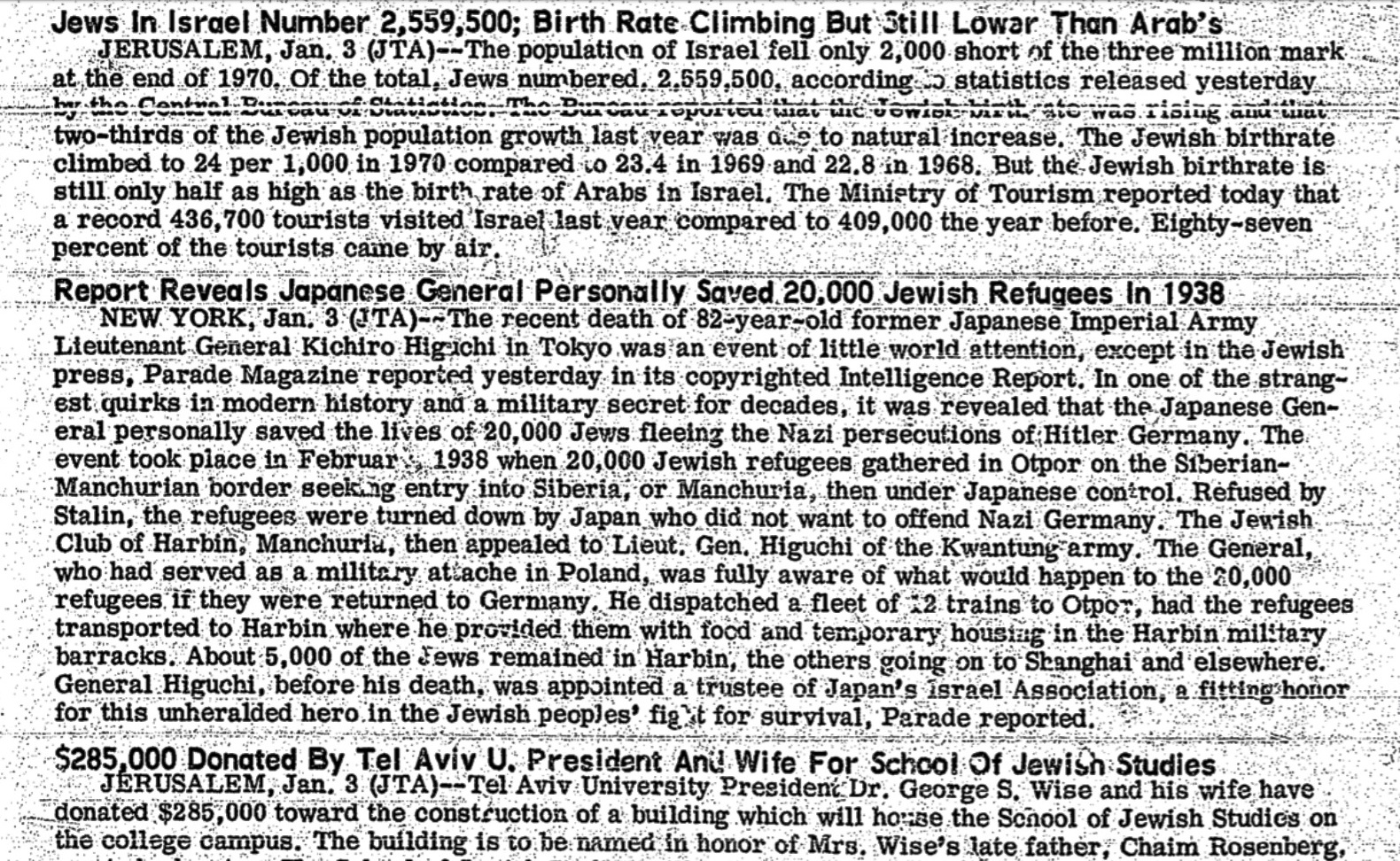 .
.